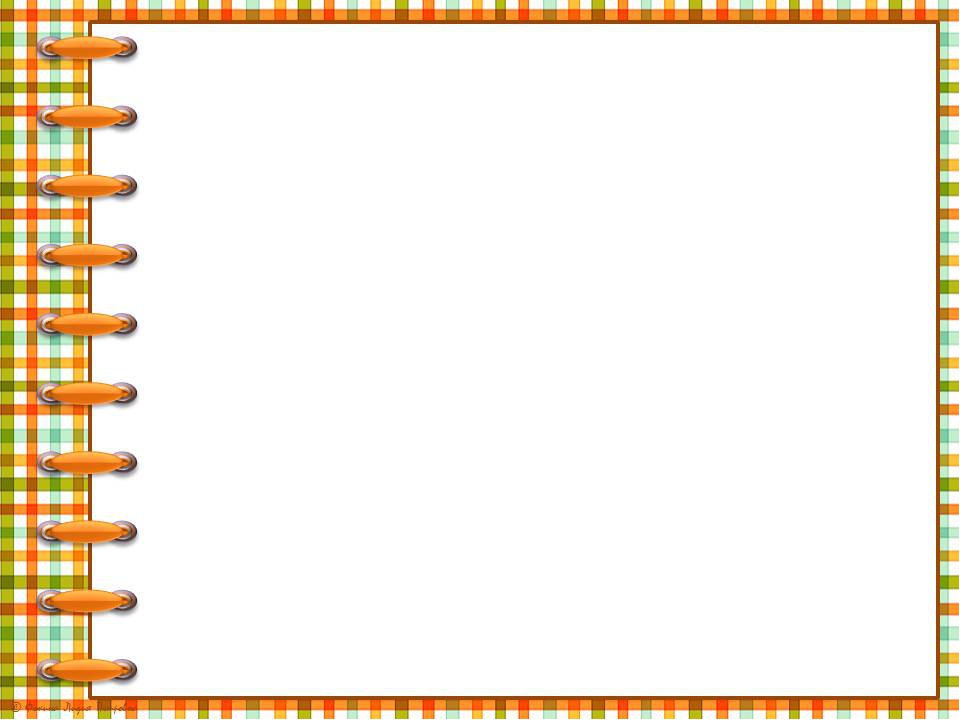 Муниципальное автономное общеобразовательное учреждение
«Образовательный комплекс «Лицей №3» имени С.П. Угаровой»
Старооскольского городского округа

отделение дошкольного образования «Детский сад «Теремок»
«Различение  музыкального 
темпа  и  ритма»
(музыкально-дидактическая игра)
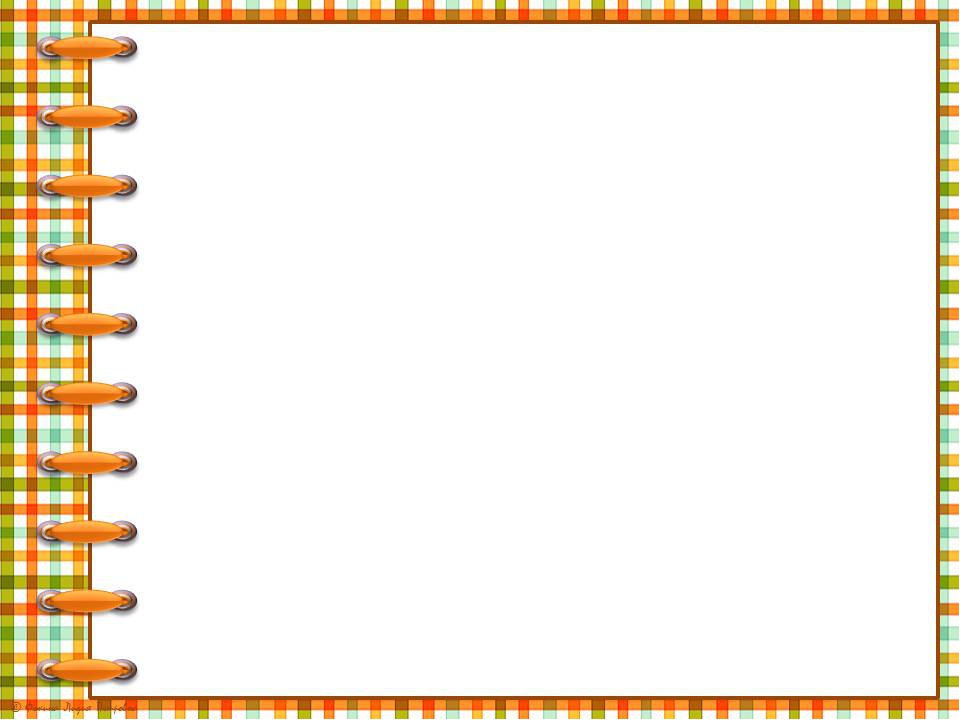 «Кукла спит и бегает» 
Слова Ю. Островского, музыка Е.Тиличеевой

Игровые действия: под музыкальное  произведение «Колыбельная», дети укладывают спать, качают, согласовывая движения с музыкой. Под музыкальное произведение «Бег или марш», кукла в руках у детей бегает в ритме и темпе музыки.

Игра повторяется несколько раз, чтобы закрепить умение определять смену ритма и темпа музыки.